Филиал государственного казенного учреждения Свердловской области  «Государственный архив документов по личному составу Свердловской области» Горнозаводской управленческий округ(г.Кушва)
Лекция «Исполнение социально-правового характера»
Введение
Пунктом 2 статьи 24 Конституции Российской Федерации гарантировано право граждан на поиск и получение информации, пунктом 4 статьи 29 установлена обязанность органов государственной власти и местного самоуправления обеспечить каждому возможность ознакомления с документами и материалами, непосредственно затрагивающими его права и свободы. Реализация данных положений – одно из приоритетных направлений деятельности архивной службы Свердловской области. Основное 	направление деятельности     	Государственного 	казённого учреждения     	Свердловской области 	«Государственный архив  	документов по 			личному составу  	 		Свердловской области» 			(далее –  	        Архив) вытекает из 	конституционных норм -   	    		обеспечение сохранности документов по личному 		составу и удовлетворение потребностей 					пользователей в 	архивной информации
Государственные услуги
Оказание государственных услуг осуществляется в строгом соответствии с Административными регламентами, утвержденными приказами Управления архивами Свердловской области от 26.01.2021 № 27-01-33/9,  14.12.2020 № 27-01-33/174, от 23.08.2021 № 27-01-33/134 .
В целях организации оказания архивом государственной услуги по предоставлению архивных справок, копий, выписок в 2012 году разработана Памятка по исполнению запросов социально- правового характера, данное методическое пособие утверждено Методической комиссией Управления архивами Свердловской области 
(протокол  от 30.11.2012 №7), 
 актуализация Памятки производилась в 2019 	     	(протокол  от 23.05.2018 № 3) и 2019 	 	   (протокол от 28.08.2018 №5) годах.
Заявить о предоставлении государственной услуги граждане могут следующим образом:
В филиале архива имеется помещение для приема граждан
Для оформления анкеты-заявления посетители предоставляют следующие документы: паспорт или другой удостоверяющий личность документ (для юридических или физических лиц, выступающих от имени заявителя – на основании нотариально заверенной доверенности), трудовую книжку 
или ее копию.
Результатом предоставления государственной услуги являются:
Все запросы распределяются на две группы:
Тематические  группы запросов социально-правового характера:
Пересылка запросов по месту нахождения документов
При отсутствии запрашиваемых сведений составляется информационное письмо на бланке Архива. В письме указываются причины отсутствия документов и даются необходимые
          рекомендации.
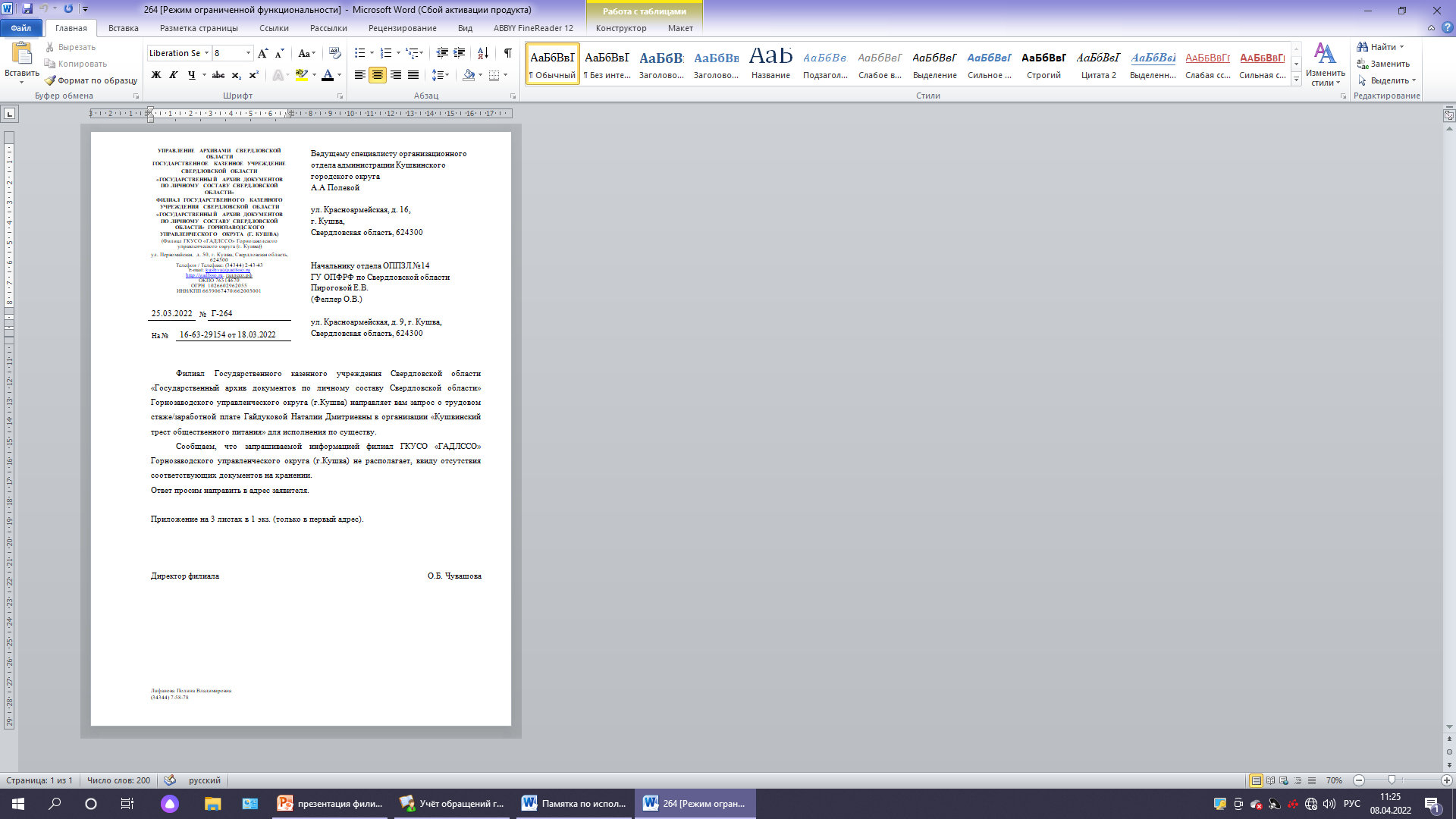 Исполнение запросов по документам Архива
Подтверждение трудового стажа
Основанием для подтверждения трудового стажа заявителей служат: приказы (распоряжения) по личному составу, записки о приеме, переводе, увольнении, о предоставлении отпуска, личные    	карточки по учету кадров, алфавитные 		  книги, списки сотрудников, штатные 		     расстановки, лицевые счета,       	      			расчетные ведомости и др.
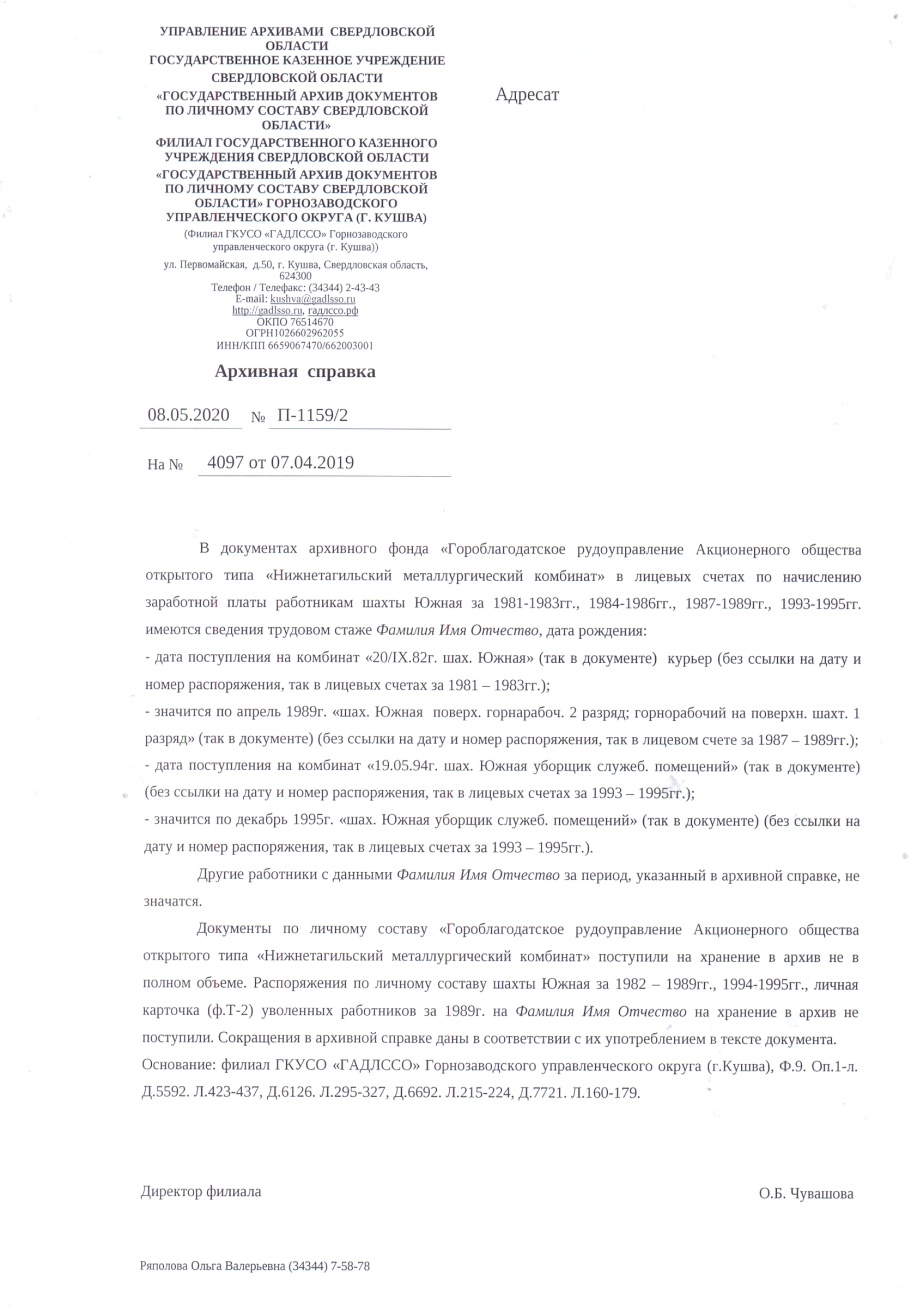 Подтверждение льготного стажа 
(особый характер работ и условия труда)
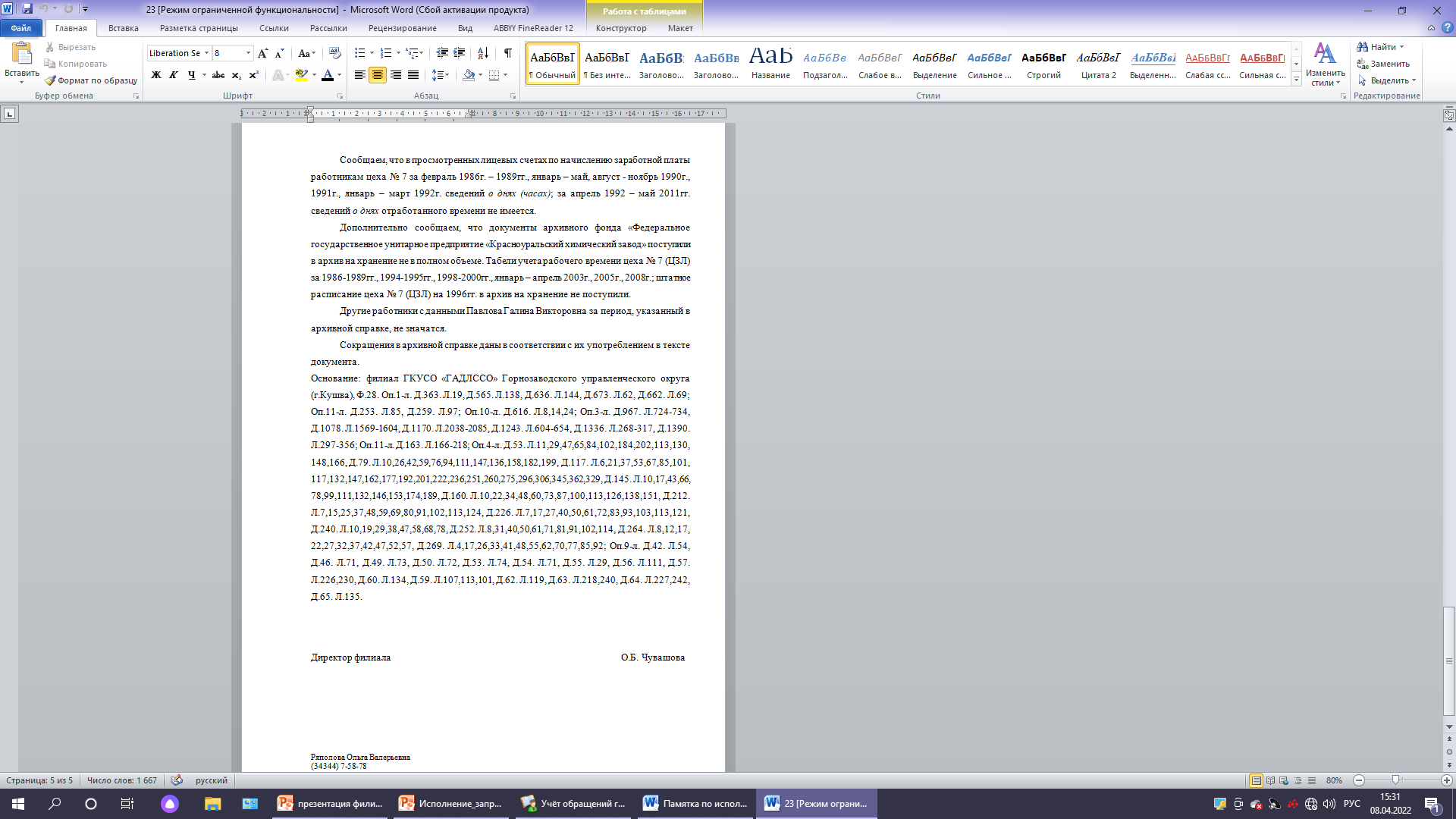 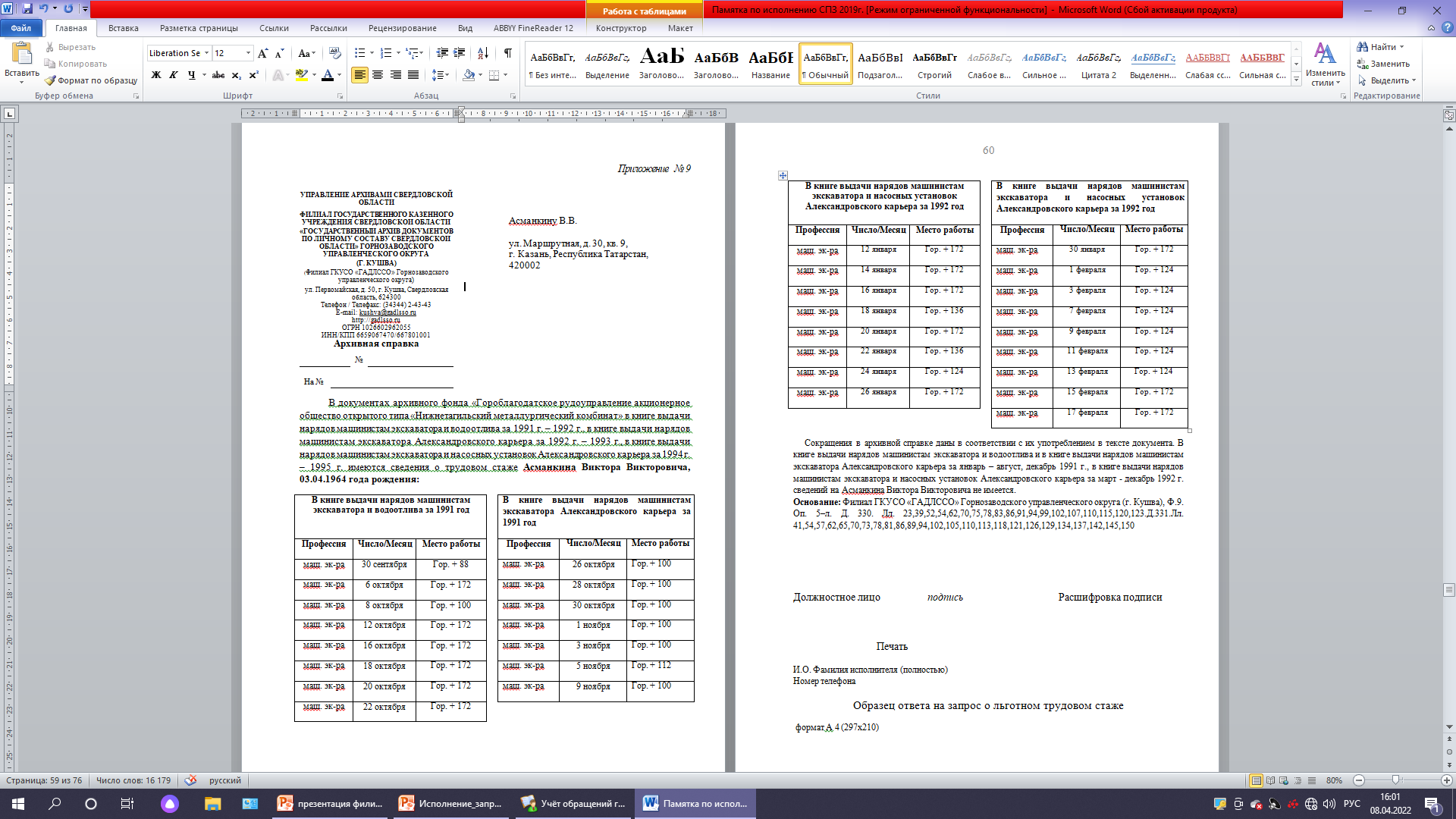 Большая часть документов подтверждающий особый характер работ и условия труда  имеют незначительный срок хранения и в архивы не поступают, при составлении архивной справки обязательно просматриваются не только личные карточки, но и табели учета рабочего времени, книги выдачи путевых листов и наряды, все расчетные (платежные) ведомости и лицевые счета за указанный в запросе период, так как в них содержатся наиболее полные сведения, необходимые для подтверждения льготного стажа (о должности, о количестве фактически отработанного времени, а также о периодах которые не засчитываются в льготный стаж).
Подтверждение заработной платы
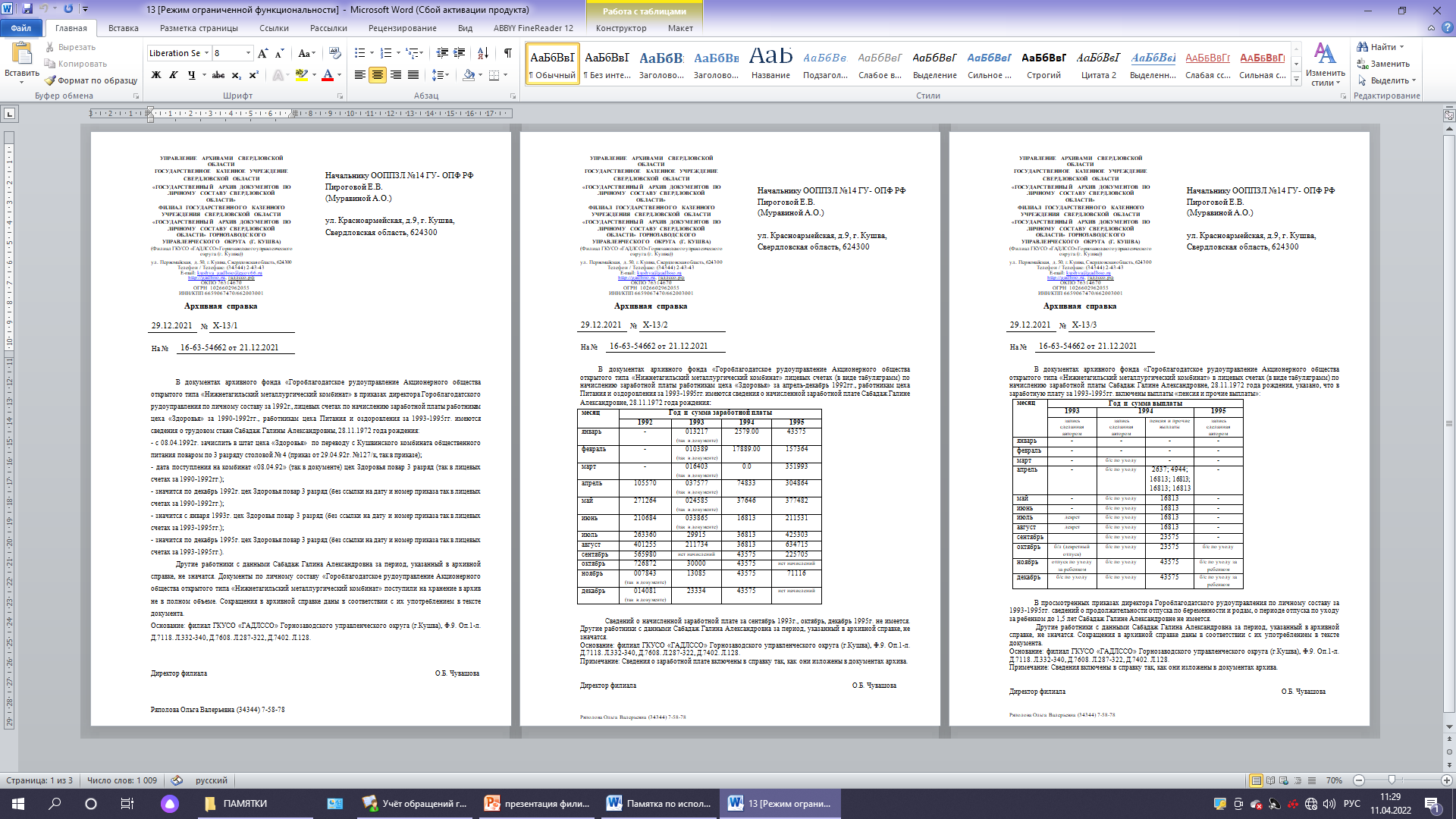 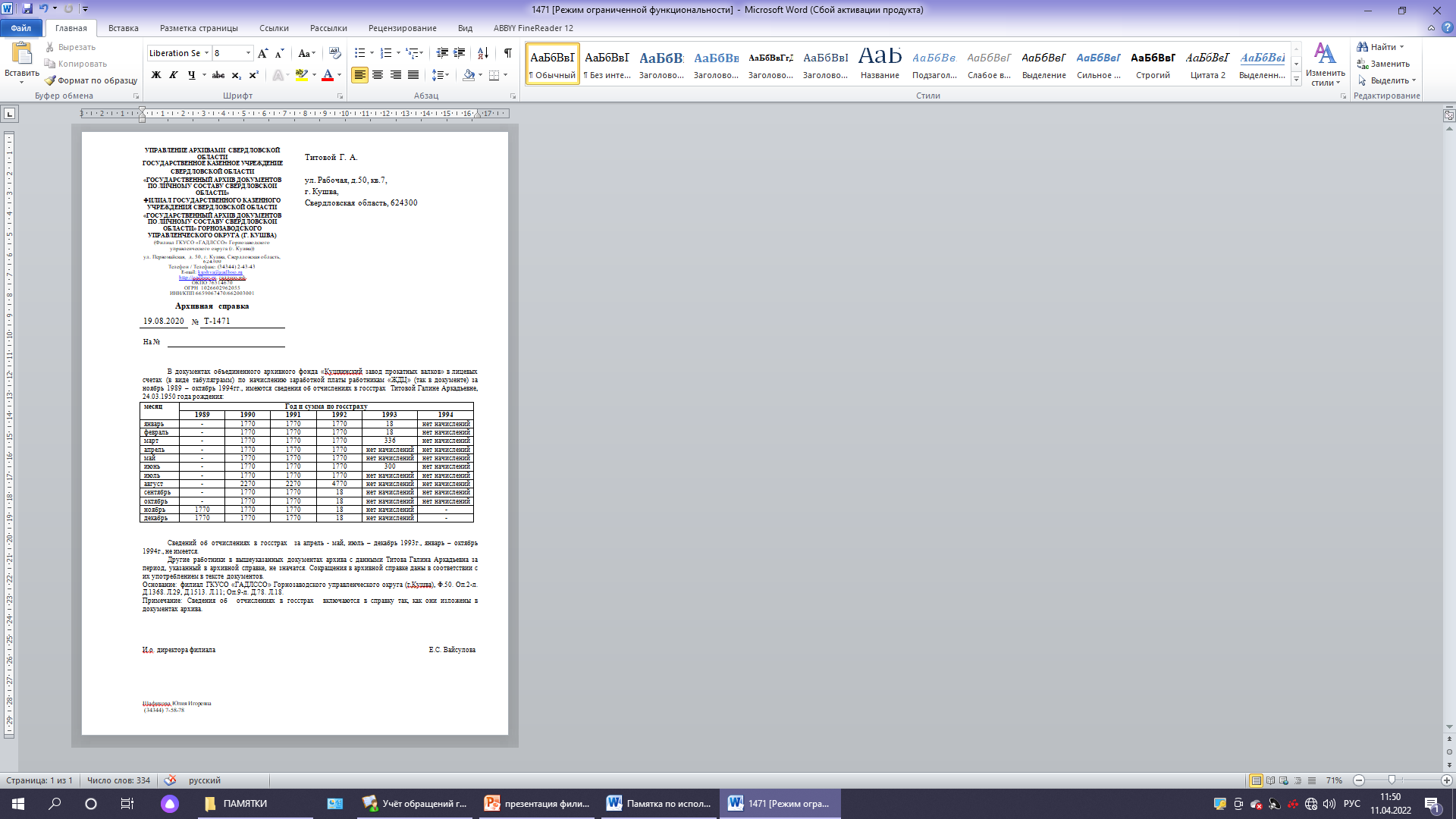 декретного отпускакПоа
Подтверждение декретного отпуска
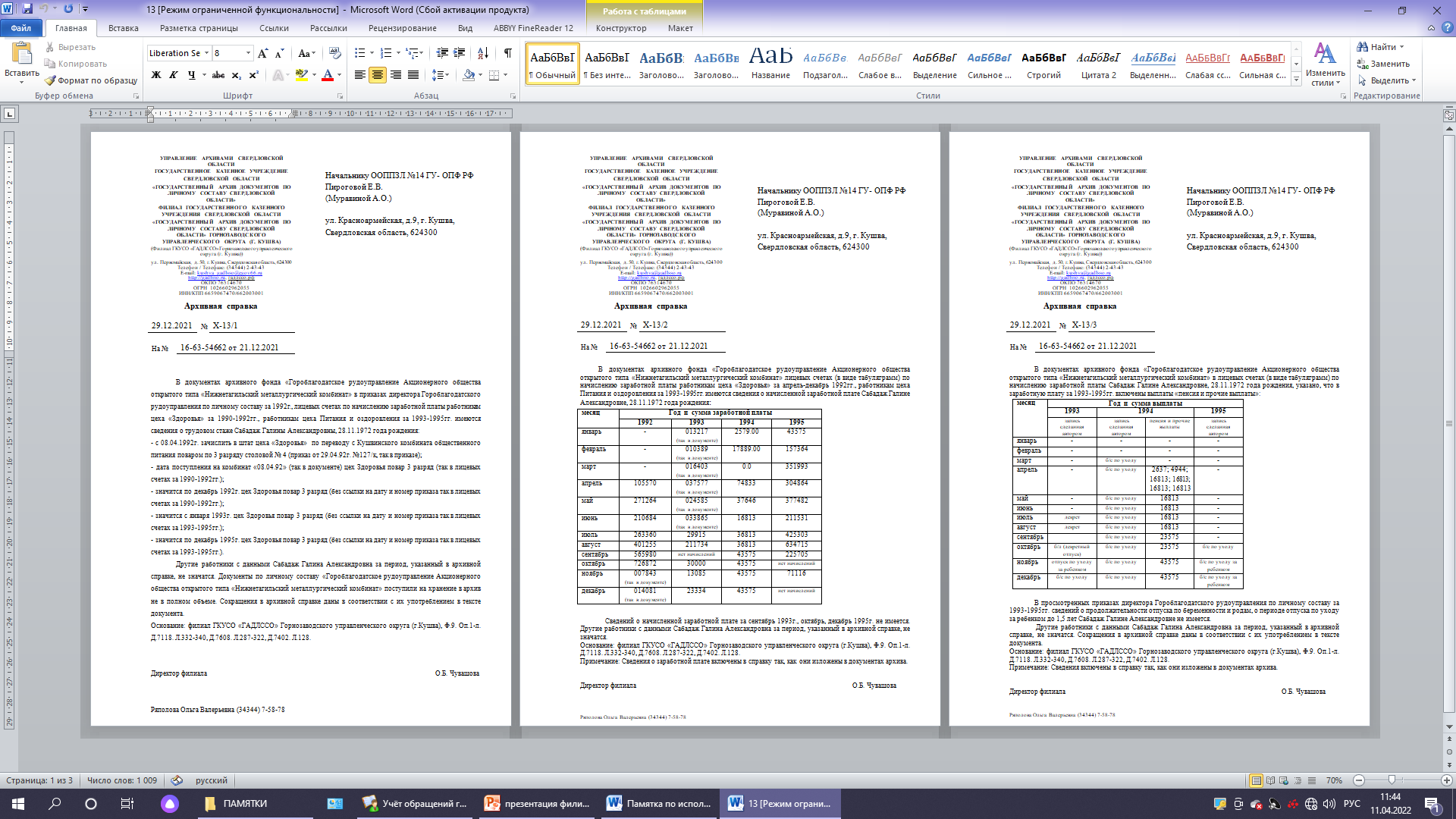 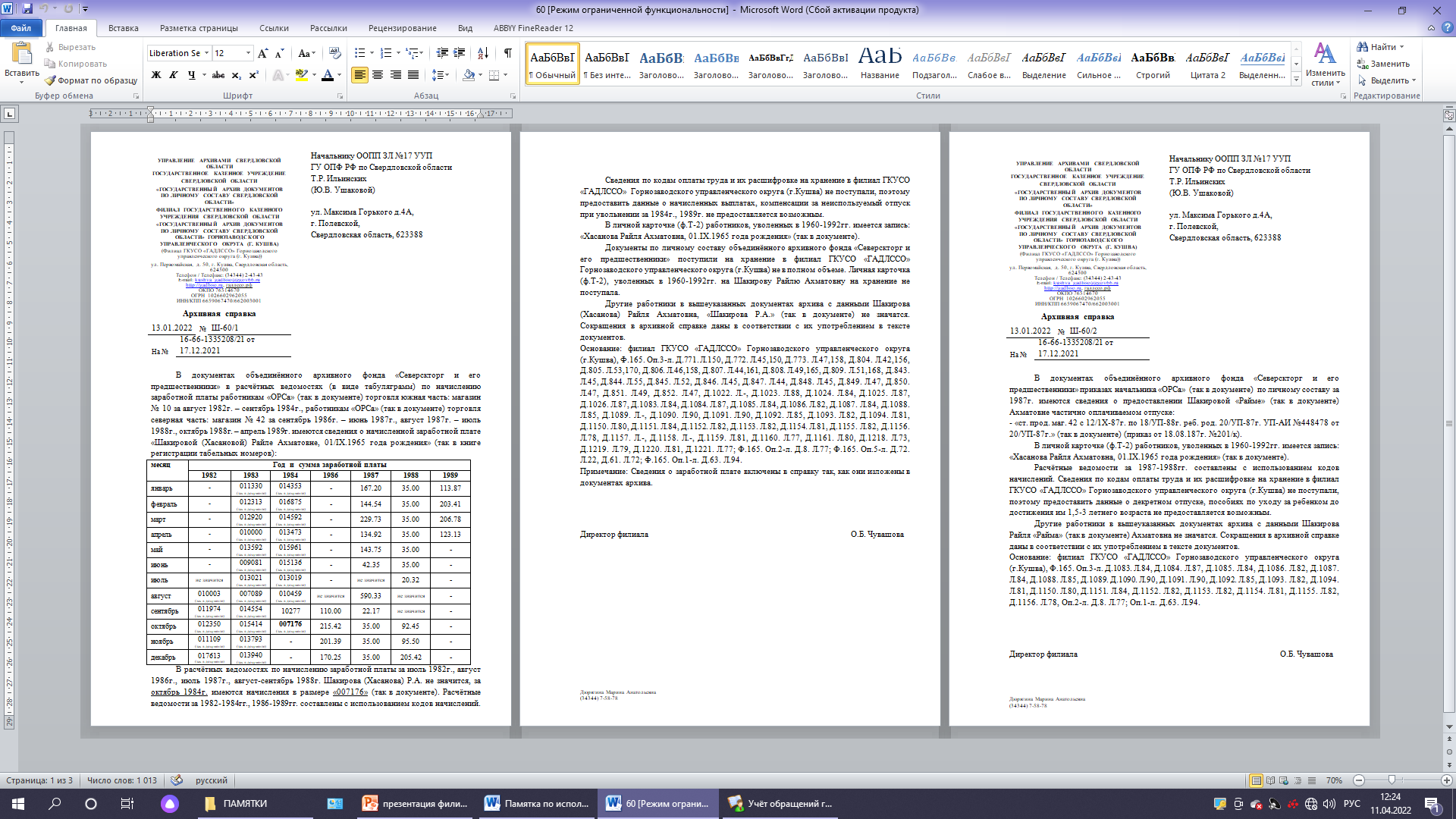 Сведения о награждении
Архивная выписка
Архивная копия
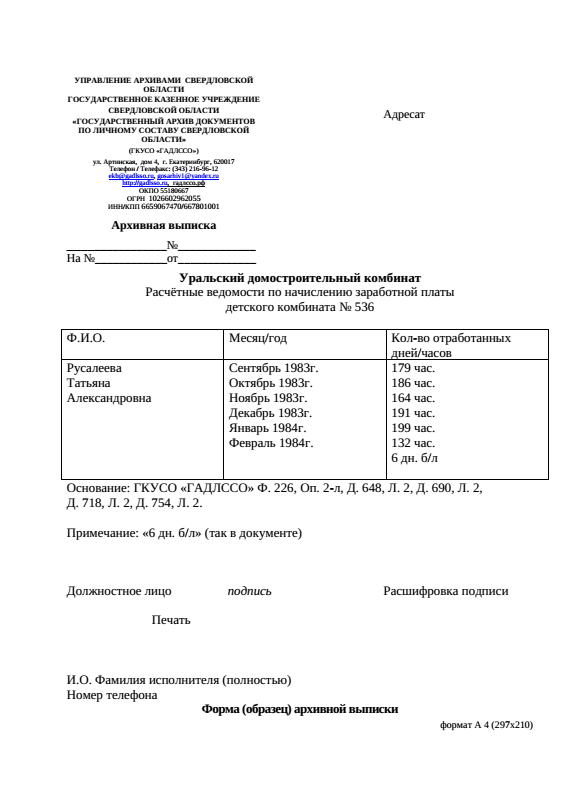 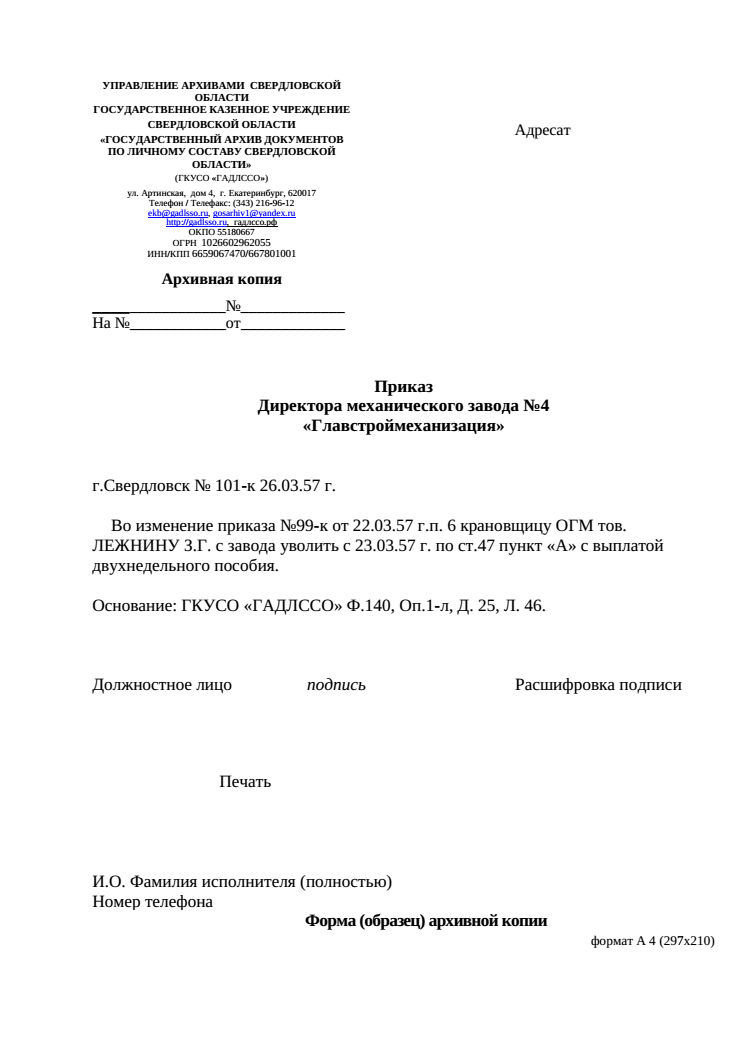 Оформление архивных справок, предназначенных для направления за рубеж
Поступившие из-за рубежа запросы социально-правового характера, связанные с социальной защитой граждан и лиц без гражданства, предусматривающей их пенсионное обеспечение, получение льгот и компенсаций, исполняются Архивом бесплатно.
Архивная справка, предназначенная для направления за 	рубеж, подписывается руководством архива и 	заверяется    	печатью. Все листы справки должны быть скреплены и на месте скрепления 	заверены печатью архива. Архивные справки, 	направляемые в государства, подписавшие  Гаагскую 	 		конвенцию 1961 г., в  соответствии с которой не 			требуется консульская  легализация официальных 		документов, заверяются  проставлением специального 		штампа –  «апостиля».
Архивные справки оформляются в двух экземплярах, один из них подписывается руководителем архива (уполномоченным должностным лицом), заверяется печатью и выдается на руки заявителю. Печать ставится, не задевая подписи, так, чтобы была четко видна вся информация на оттиске печати. Второй экземпляр вместе с запросом  	подшивается в дело и хранится в архиве 	не менее 5 лет. 
		 Срок хранения копии архивной     		справки на электронном носителе 			такой же – не менее 5 лет.
Ответственность и контроль
Руководство Архива несет персональную ответственность за организацию работы по исполнению запросов социально-правового характера, правомерность принятия решения о подписании ответов заявителям, правомерность принятия решения о продлении срока исполнения запроса, соблюдение сроков подписания исполненных запросов.
              Запрос считается исполненным лишь тогда,  			когда на все поставленные в нем вопросы 		дан полный ответ по существу и в срок.
Регистрация запросов граждан в электронной базе данных «Учет обращения граждан и организаций»
База данных «Учет обращений граждан». Шаблоны
Формирование отчетов в базе данных «Учет обращений граждан»
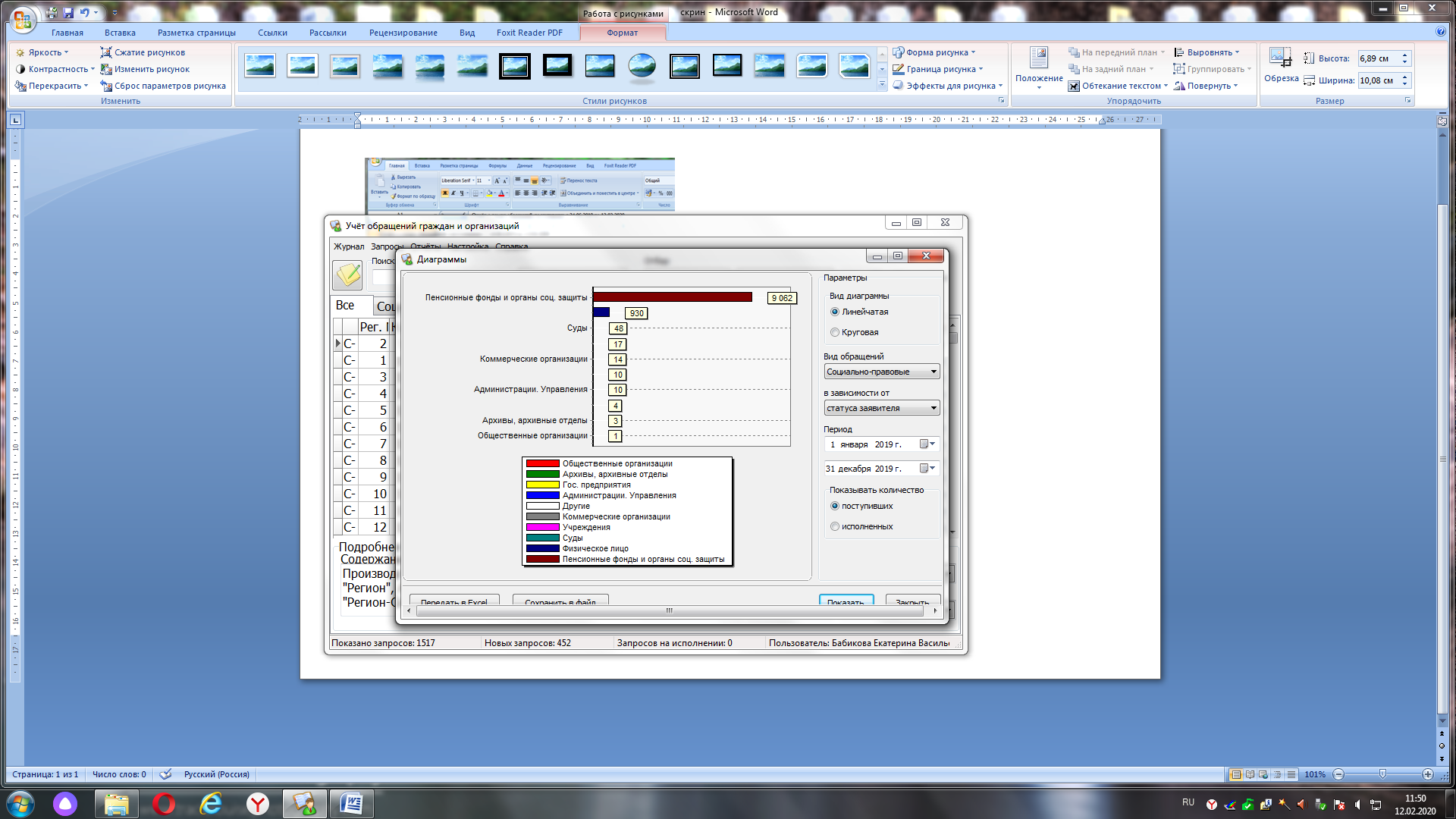 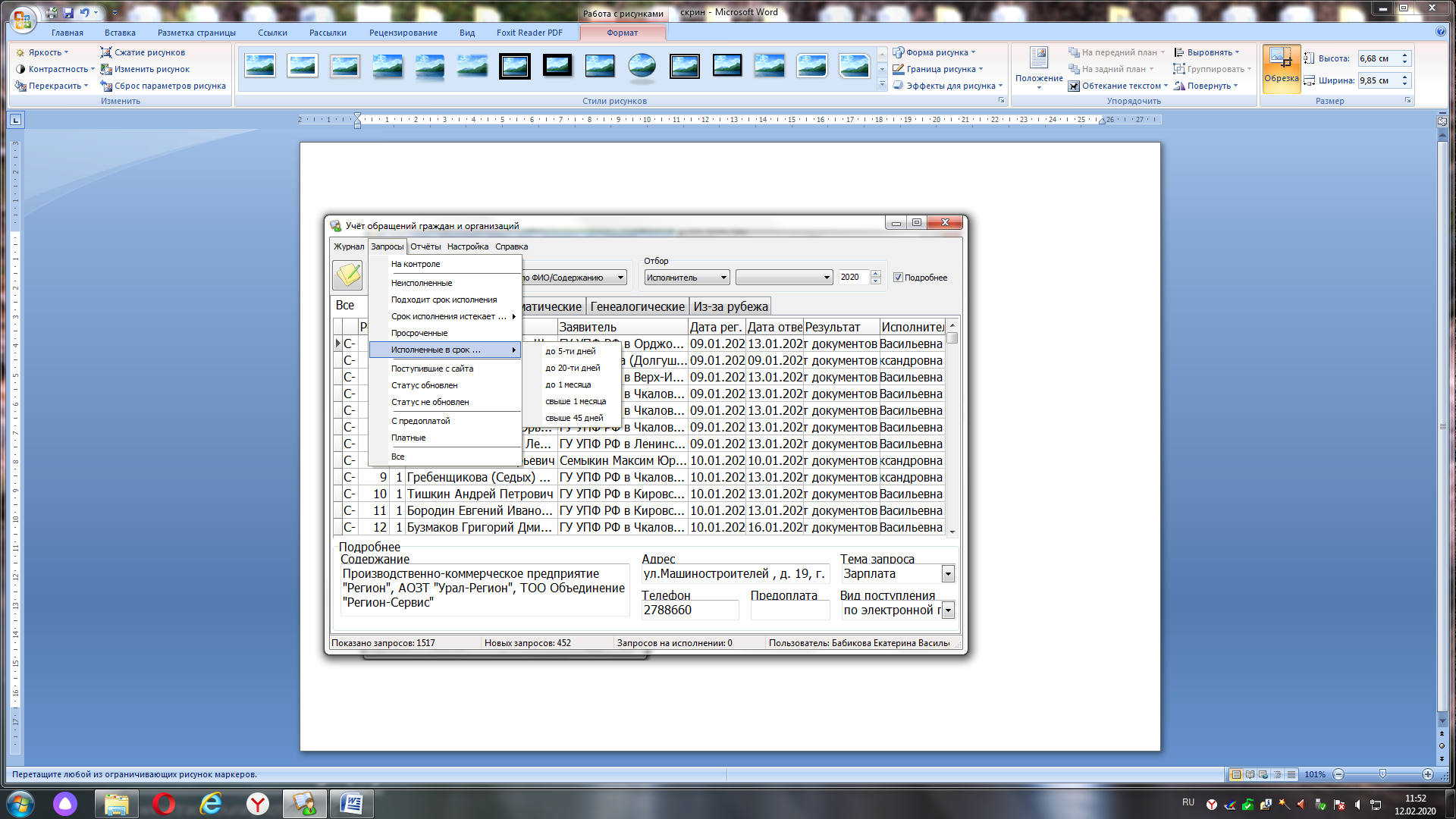 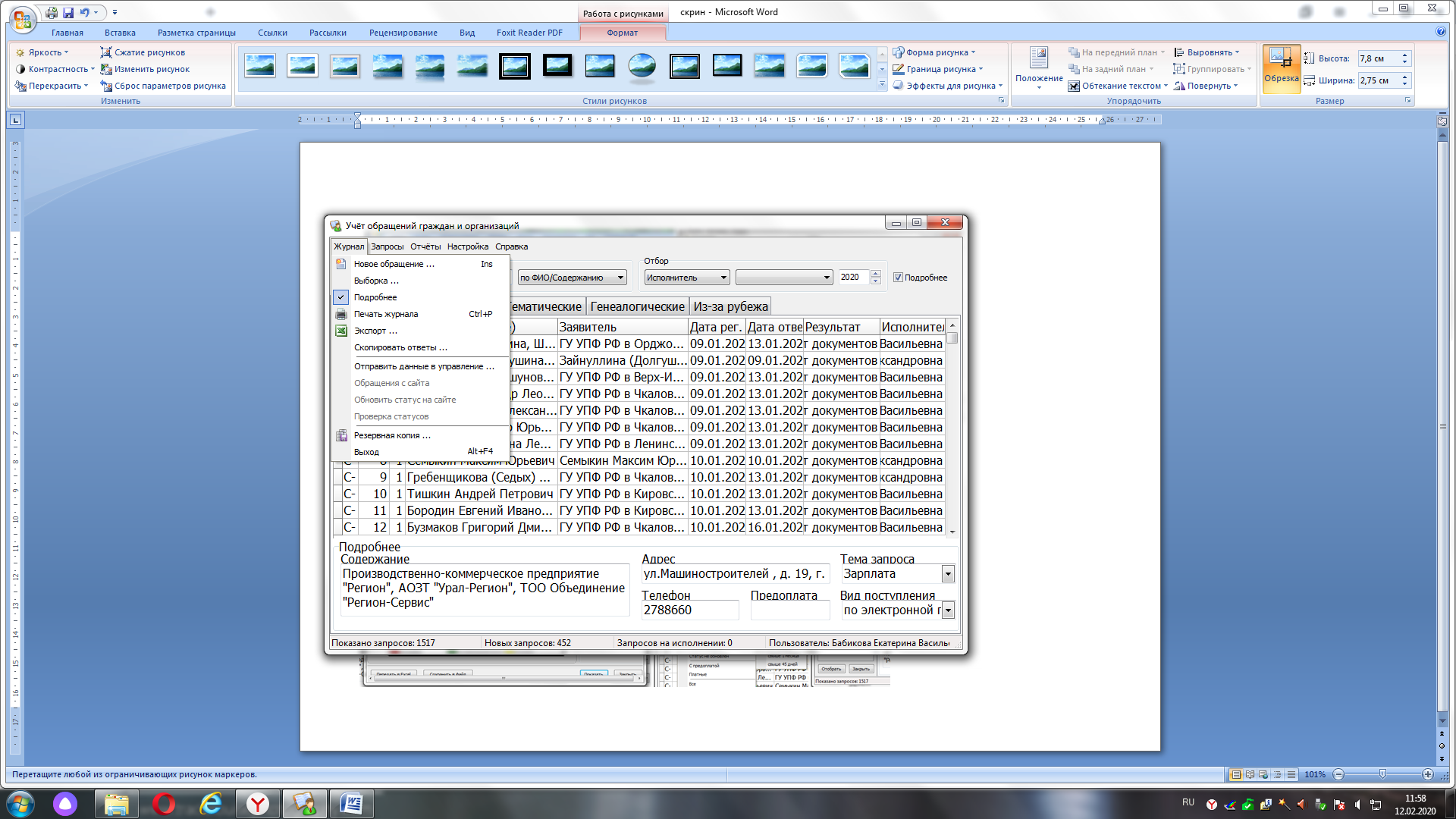 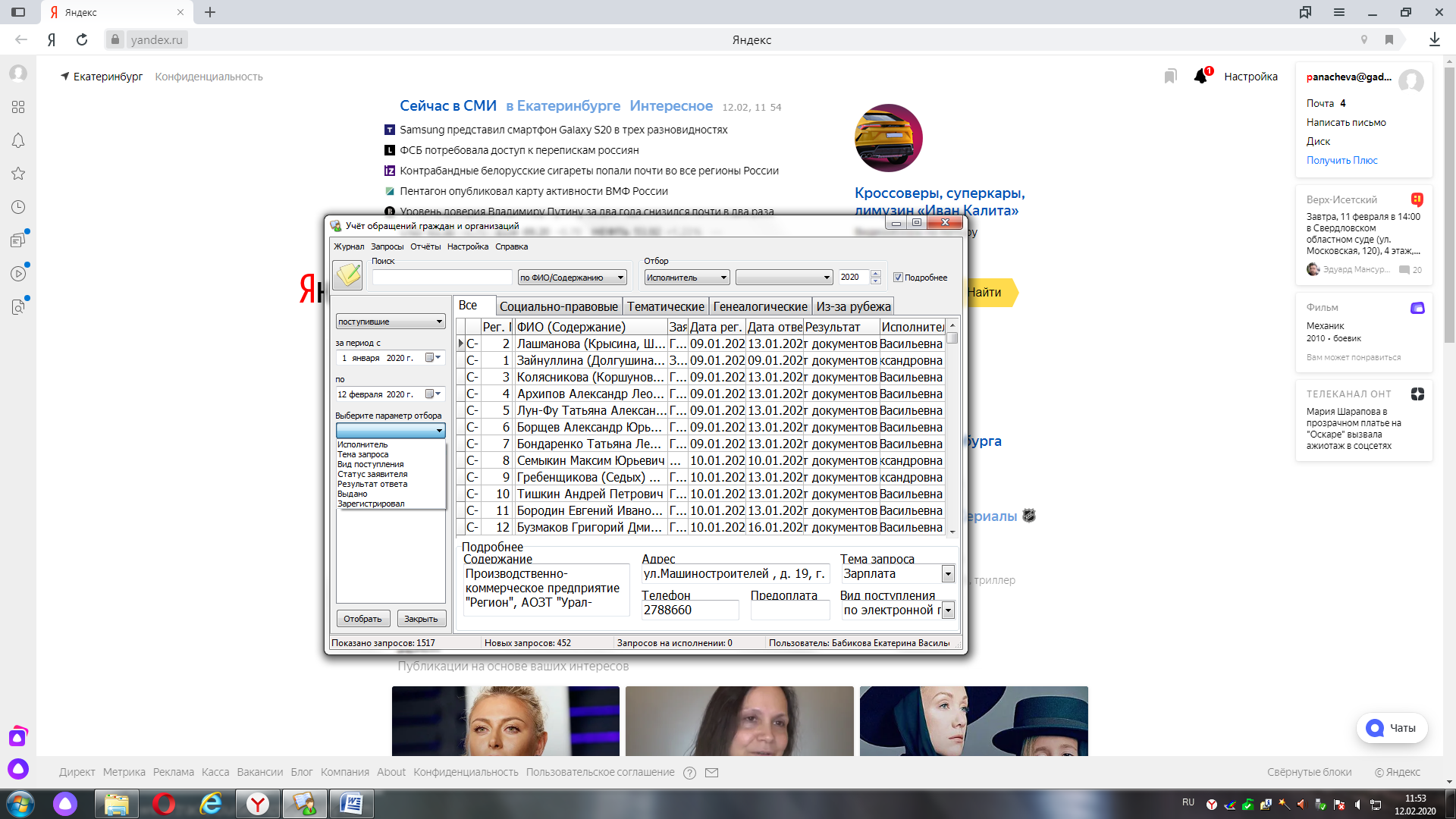 Презентация составлена на основе:
«Правил организации хранения, комплектования, учета и использования документов Архивного фонда Российской Федерации и других архивных документов в государственных и муниципальных архивах, музеях и библиотеках, организациях Российской 	академии наук»
 Памятки по исполнению запросов социально-       	правового характера в  			Государственном	казённом 				учреждении Свердловской области 			«Государственный архив 				документов по личному составу 				Свердловской области»
СПАСИБО 
ЗА 
ВНИМАНИЕ!